Writing for the 2014 GED® Workshop
Strategies to Improve Your Student’s Writing Scores
Presented to Central Alabama Community College 
By: Karen Welch
April 10, 2015
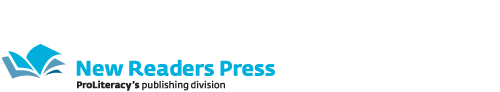 Workshop Objectives
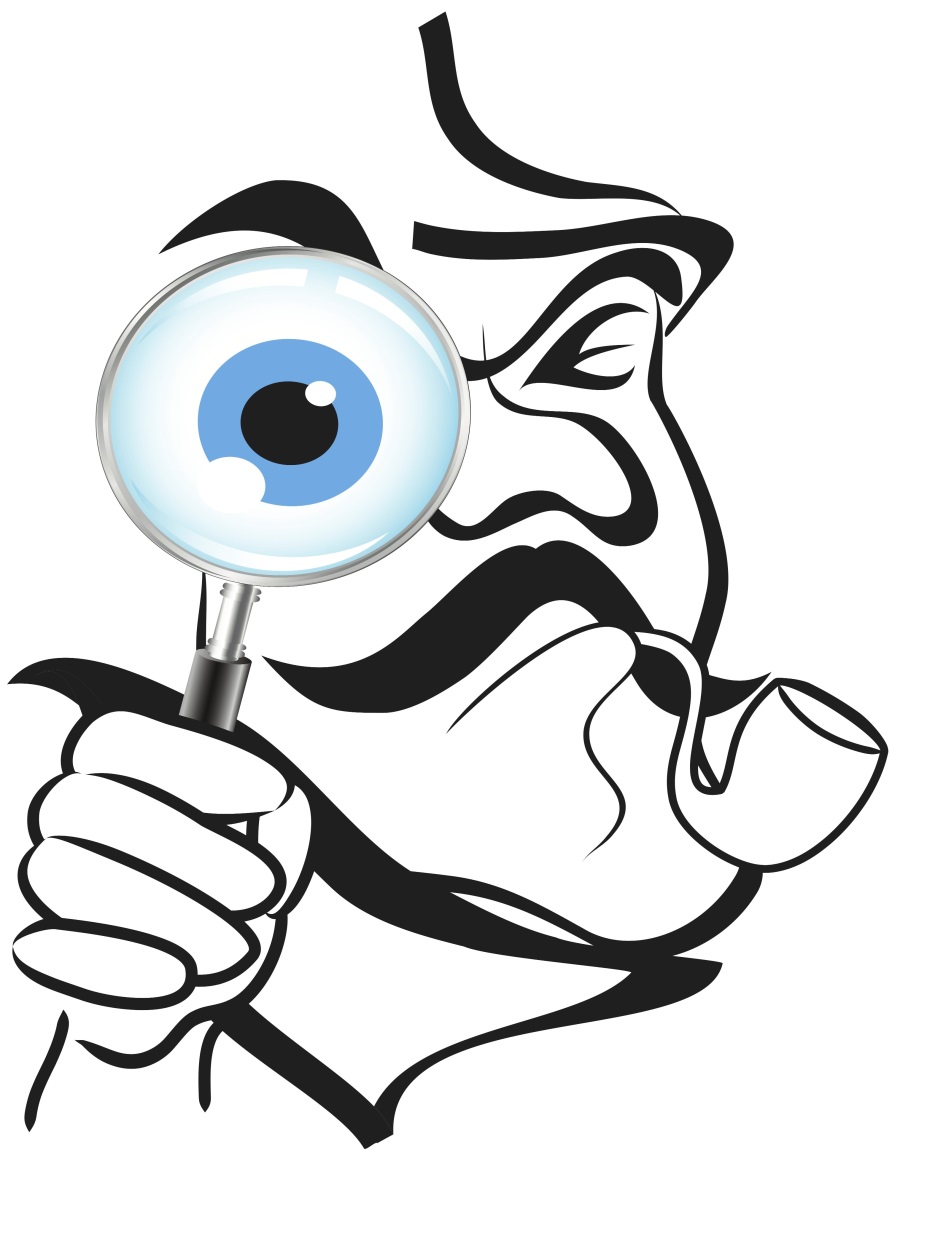 Outline strategies & tools
Provide resources
Polish writing techniques
Build confidence!
[Speaker Notes: This workshop should help you outline some strategies and tools you can use to strengthen your students writing, provide some resources,]
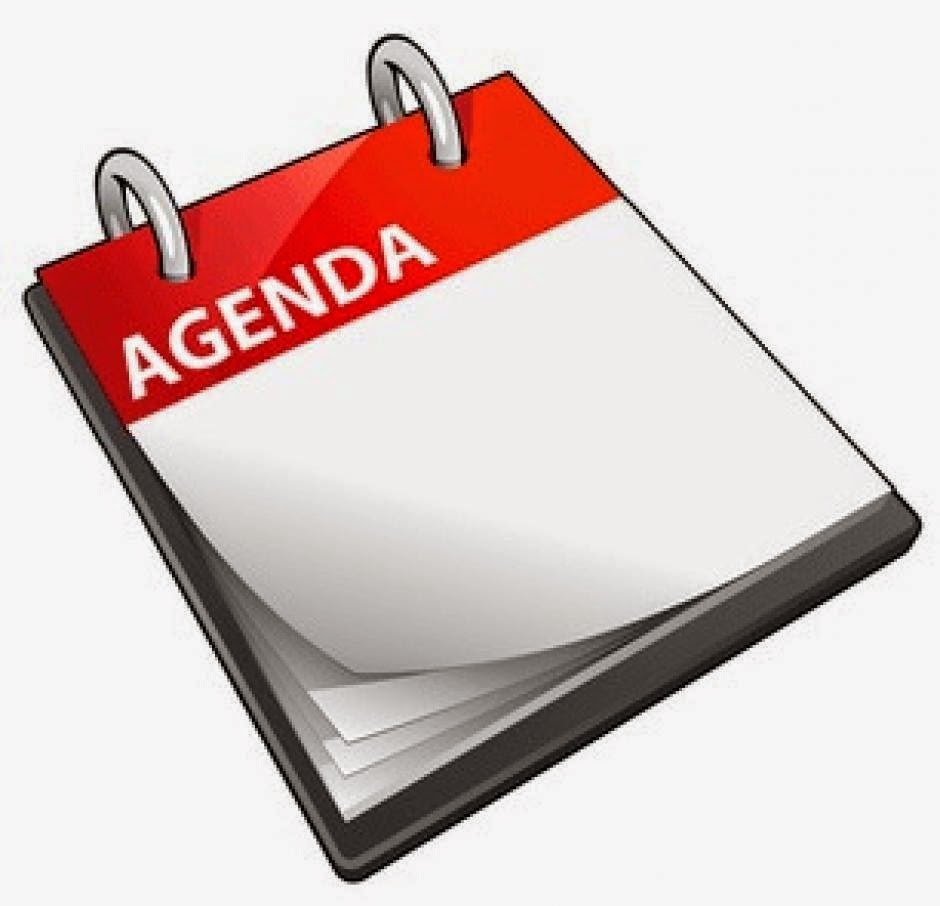 Writing Requirements 
Scoring Rubric
RLA Prompt
SS Prompt
Science Short Answers
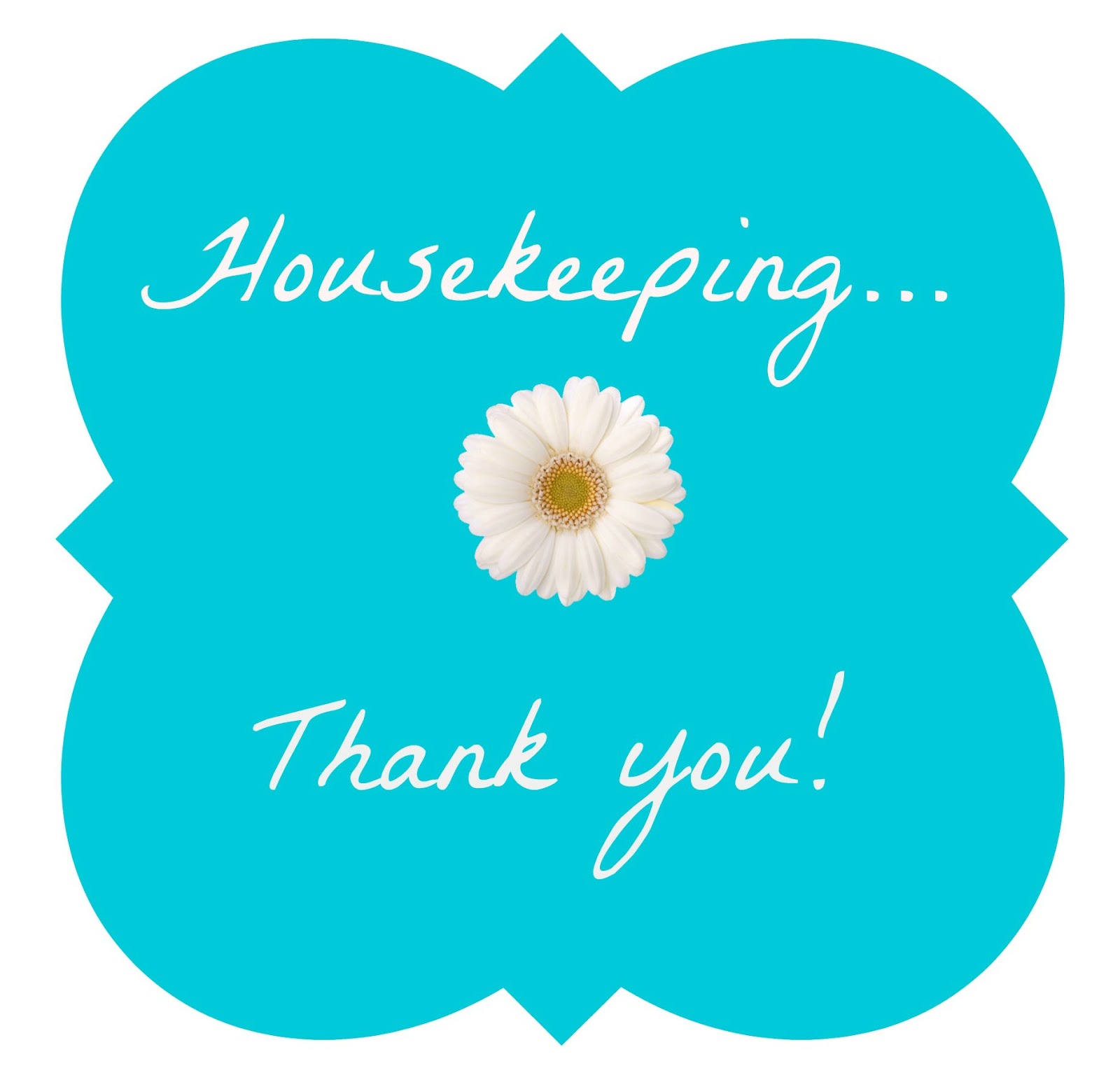 [Speaker Notes: We will be using a variety of exercises in this workshop.  Feel free to write on anything marked handout on the cover.  For the practice prompts, I ask that you NOT write on these as I use them for other workshops and that you turn them back in when we are finished.]
Reading & Writing on the 2014 GED® Test
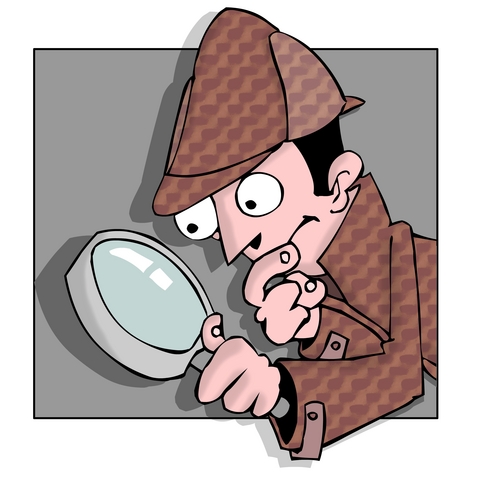 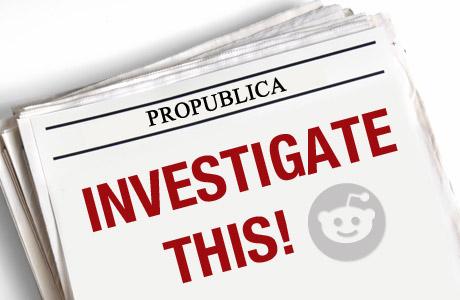 Read Like a Detective
Write Like an Investigative Reporter
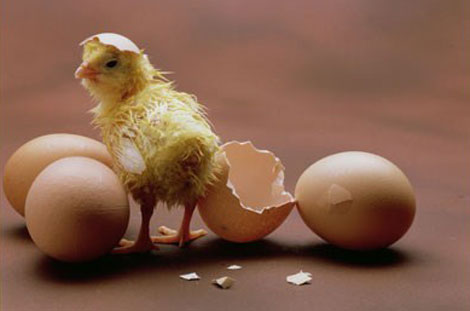 Work in Progress
Practice + Patience
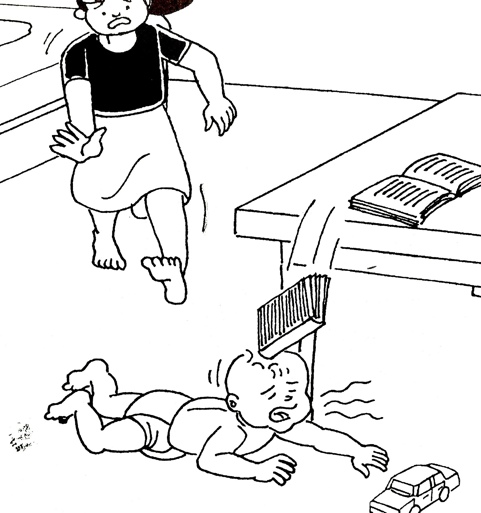 Extended Response Writing
Makes up 15-20% of the total score
No deductions for incorrect responses
Reading passages are 450-650 words
[Speaker Notes: The extended response writing prompts are important because they make up anywhere from 15-20% of a students total score.  The GED does not penalize students for incorrect responses, but they also do not award points if the response is missing some important elements.  The reading passages are complex and are between 450-650 words for the RLA and the SS prompts]
1 question
45 minutes
3 traits measured
12 points
Understanding the Scoring Rubric
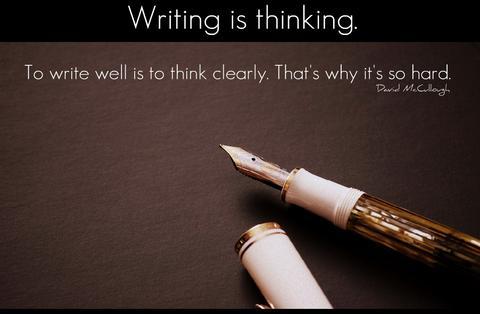 TRAIT  1:  
Creation of Argument and Use of Evidence

Measured for both RLA and SS
Worth=2pts.
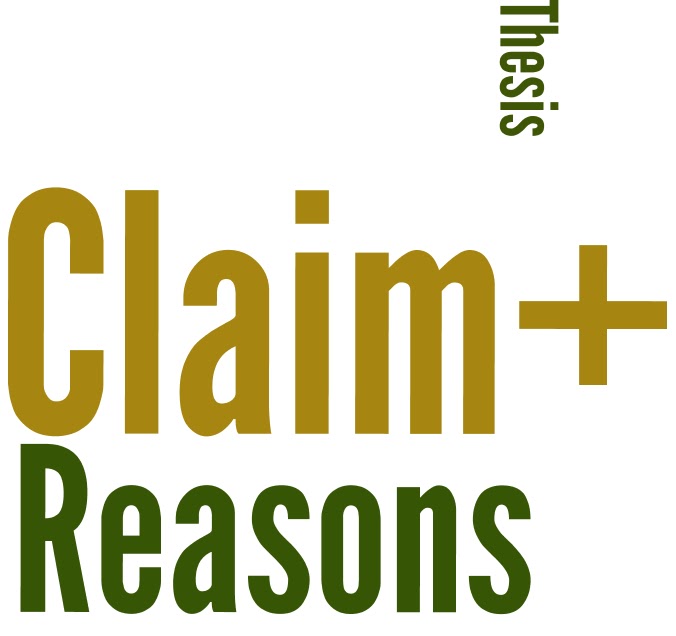 Argument
Validity
Integration/Analysis
[Speaker Notes: The GED wants to see that writers have stated which argument they support, have validated that argument with specific support and evidence drawn from the sources.  Further they want to see that writer has analyzed the argument and integrates that into their writing.]
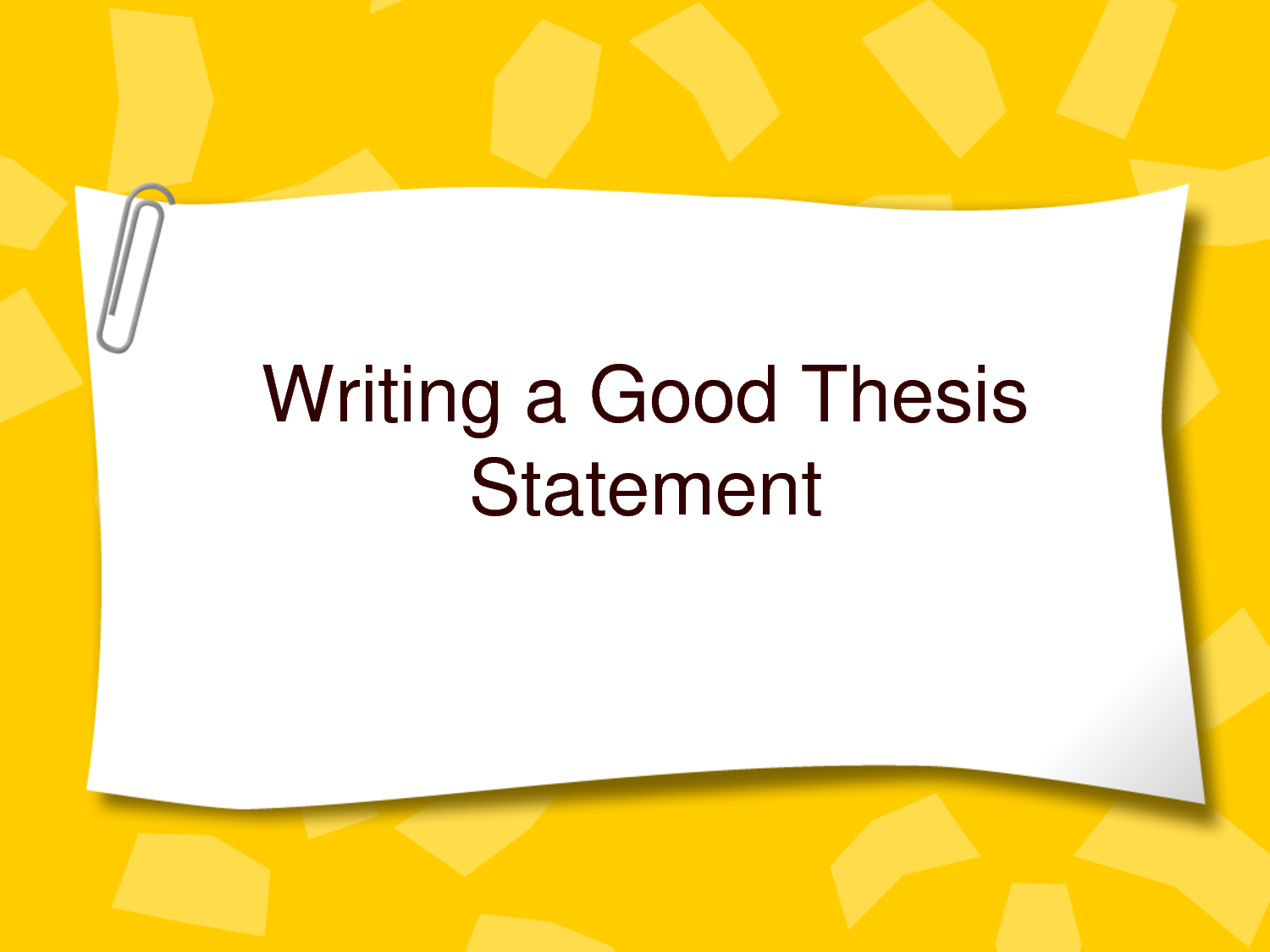 Framing Your Response:			Trait 1
[Speaker Notes: What does a good thesis statement do? It directly answers the question asked of the writer and makes a claim.]
Use of Evidence
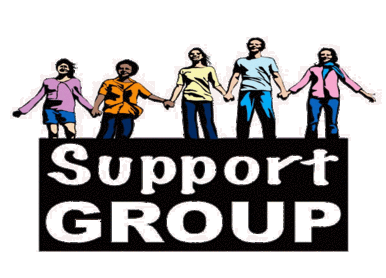 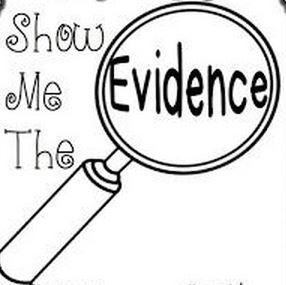 Supports argument
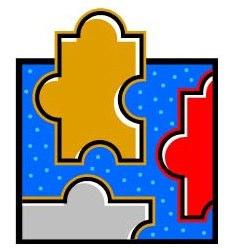 Evidence is analyzed
[Speaker Notes: Furthermore, the RLA response should use explicit claims drawn from the text, show a clear understanding of the argument they in support of and detail for the reader how the evidence relates to and supports their argument and that they’ve analyzed the evidence.]
TRAIT  2:  
Development of Ideas and Organizational Structure

Worth = 2 pts. RLA/1 pt. SS
Write with Purpose!
Multiple Ideas Flushed out
Logical Progression
Employ Transitional devices
TRAIT  3:  
Clarity and Command of Standard English Conventions

Worth = 2 pts. RLA/1 pt. SS
Things to Avoid
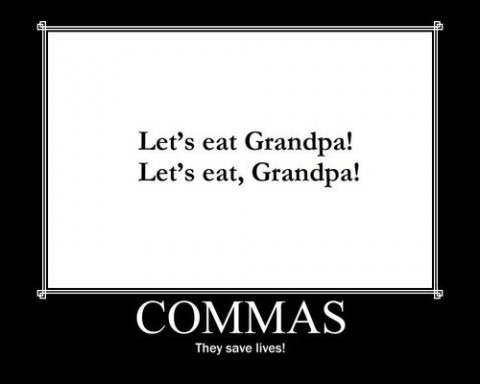 [Speaker Notes: This is your Let’s Eat Grandpa! Versus Lets eat, Grandpa! Trait!]
Also Avoid:
Wordiness
Run-ons and comma splices
Faulty Parallelism
Misplaced modifiers
Using the wrong verb form
Incorrect or unclear pronouns
Apostrophe & Capital errors
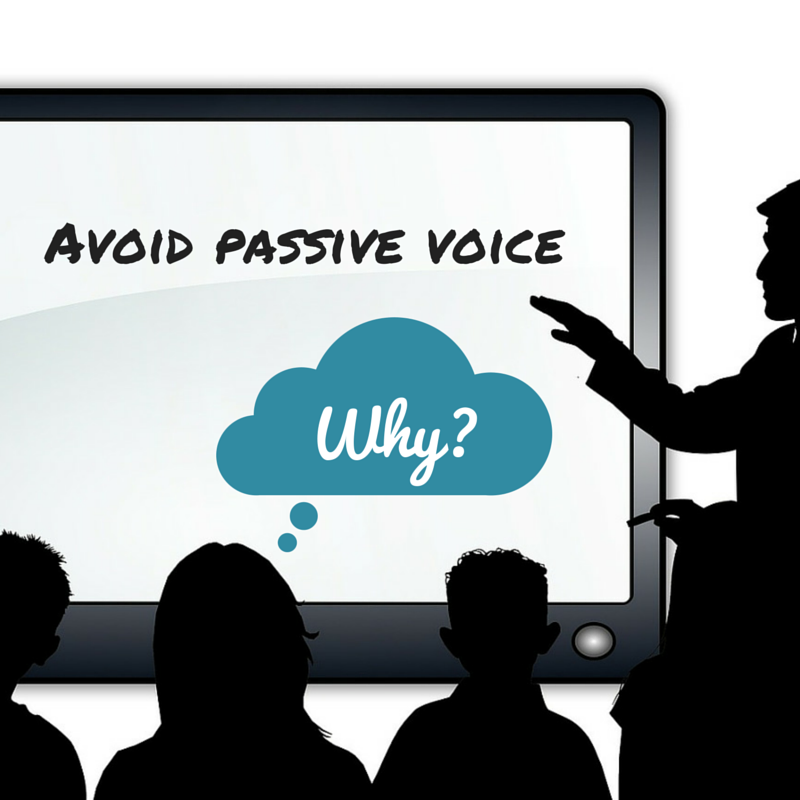 [Speaker Notes: Major writing blunders to avoid!]
Non-Scorable Items
(0) points awarded:
Response exclusively contains text copied from source text(s) or prompt
Response shows no evidence that the test-taker has read the prompt or is off-topic
Response is incomprehensible
Response is not in English
Response has not been attempted (blank)
[Speaker Notes: Lastly, writers will receive 0 points for the following items.]
Common Test-taker Mistakes
Thesis statement missing
Claim not clearly stated or validated
Flip between claims
Evidence not specified
No analysis of the supported claim
Insert personal opinion
Must be 250-300 wpm
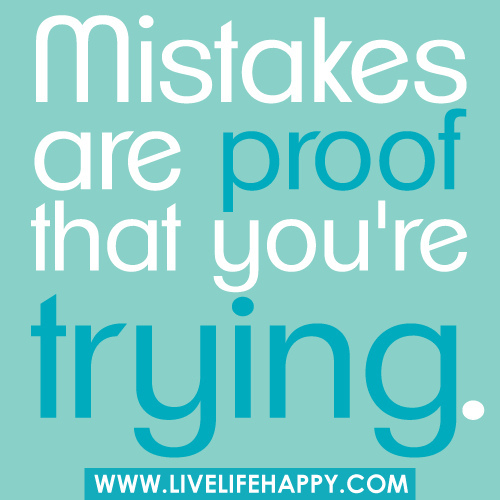 [Speaker Notes: In reviewing some GED responses, here is what most writers fail to do.]
Getting to
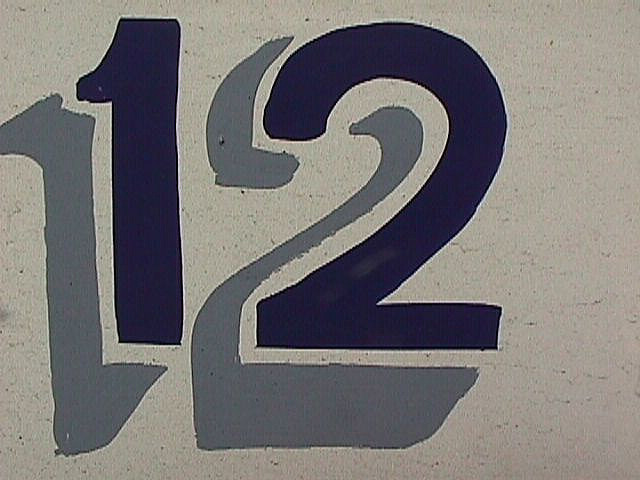 [Speaker Notes: Let’s talk about how you can get your students as close to 12 points as you can.]
You Are Here
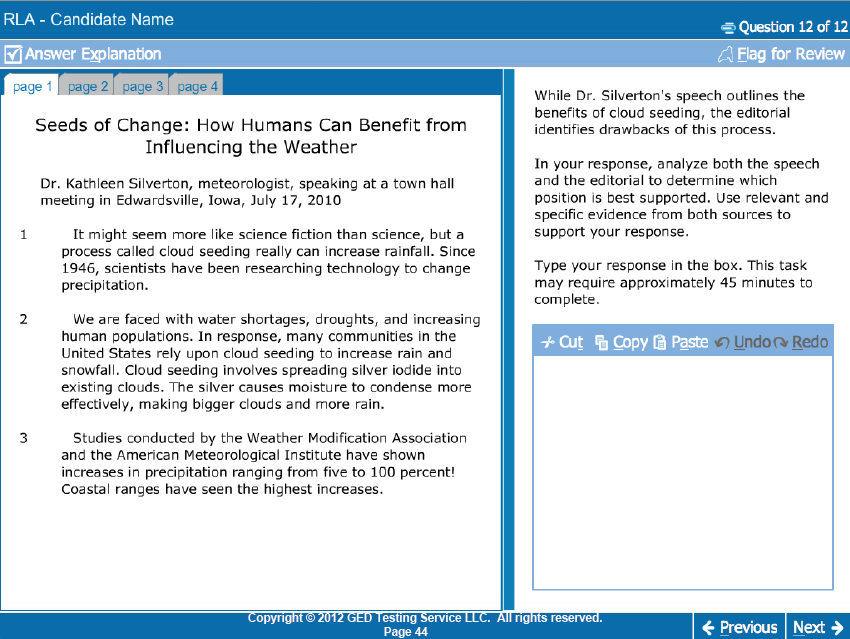 x
[Speaker Notes: Each RLA prompt will look similar to this one.  The prompt is located above the text box.  Multiple tabs on the right display the opposing views—so be sure your students read all tabs!  Your students should be prepared to write as soon as they enter this section.]
Steps for Responding to the RLA ER on the 2014 GED® Test
Read the prompt first
Read the passages and take notes (tab/paragraph)
Build a short list of strengths/weaknesses during you first reading pass. Along the way:
Look for study dates; put the most recent first
Look for significant statistics or details-use for support
Check for source credibility
Question motives of cited studies
Pick a side
Construct a thesis statement
Add three supporting details (use notes for citations)
Write a conclusion
[Speaker Notes: Reading the prompt is important—it allows the writer to understand the topic and which side each of the opposing views will be on.]
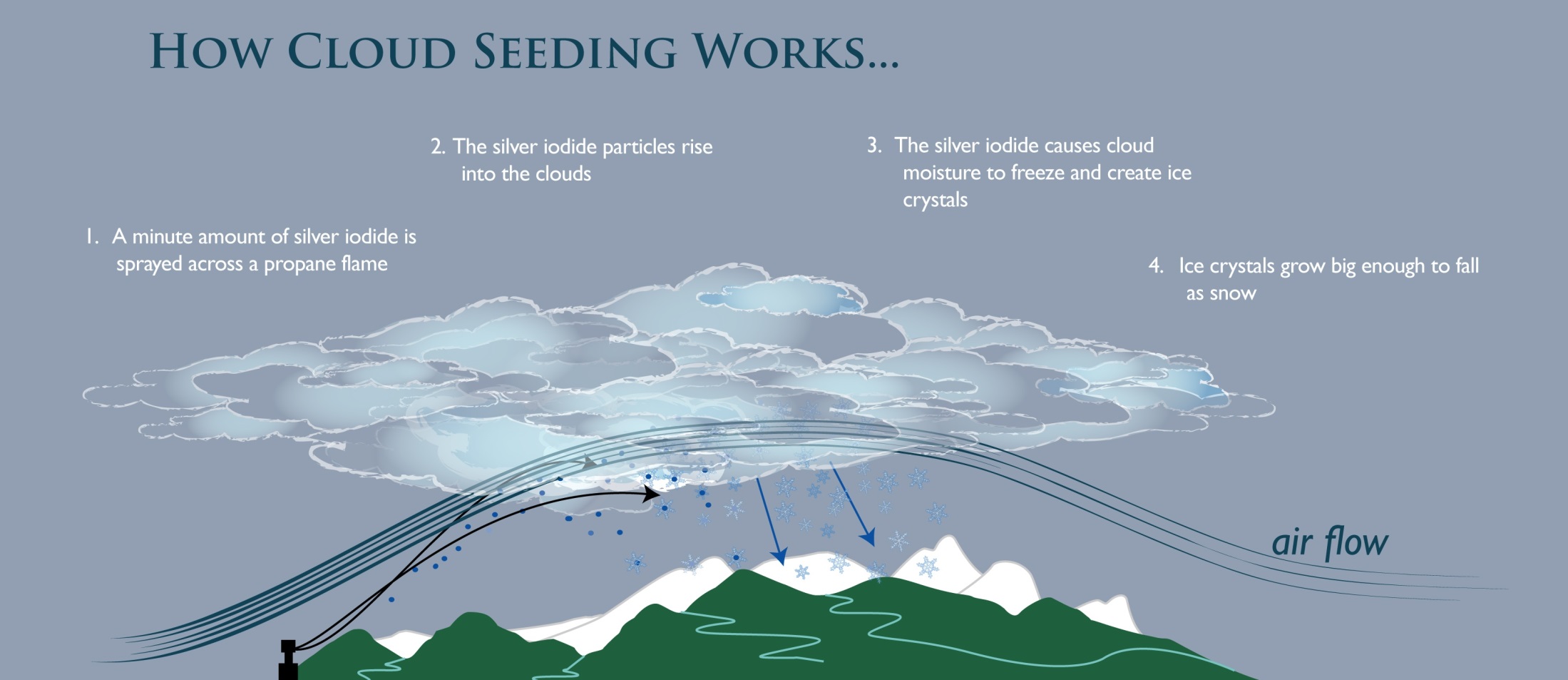 Seeds of Change:
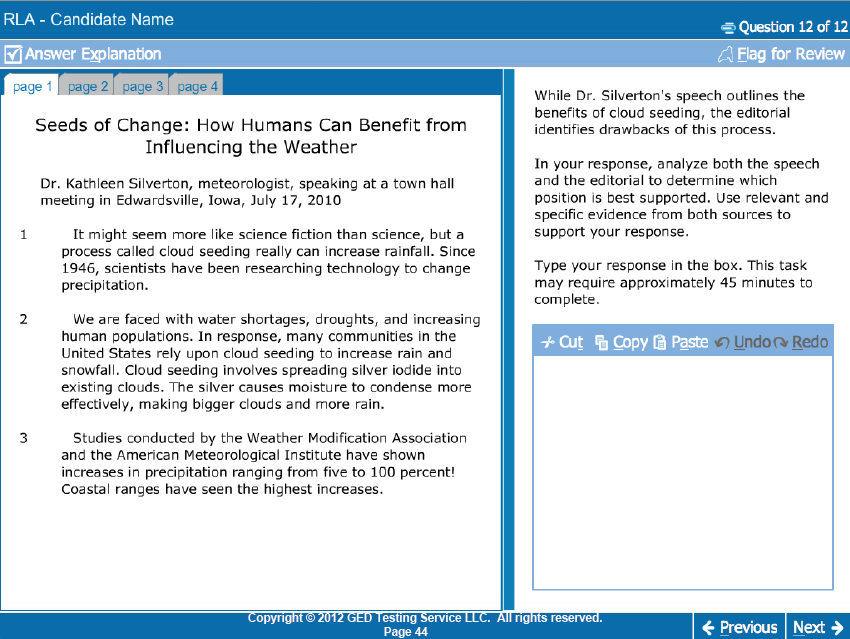 Read and Deconstruct the Prompt
While Dr. Silverton’s speech outlines the benefits of cloud seeding, the editorial identifies the drawbacks of this process. In your response, analyze both the speech and the editorial to determine the best supported position. Use relevant and specific evidence from both sources to support your response.
Take Note:
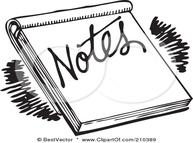 Author’s names/publications
Studies/Reports
Dates /organizations who conducted the studies
Stats/figures
Credibility of sources
Bias/Emotion
Quotes to use or paraphrase
Seeds of Change Notes:
Dr. Kathleen Silverton, meteorologist
Glass County Gazette editorial (author unknown)
Cloud Seeding Benefits:
Practice in use since 1946 (1.1)
Provides drinkable water (2.4)
Water for crops/reduce crop damage (2.5)
Low cost power option (2.4)
Low risk level from chemicals (2.6)
Studies
Weather Modification Association (date unknown) (1.3)
American Meteorological Institute (date unknown) (1.3)
U.S. Public Health Services-dates not given; toxicity levels below risk level (2.6)
Quote:
“As growing populations create higher demand for both water and power, this provides an optimal solution.” (2.4)
Cloud Seeding Dangers
Chemicals used are poisonous and harmful to plants and animals (4.9)
Long-term effects not known (3.8,4.9)
Studies:
Weather Modification Association is a private company-stake in outcome?? (4.9)
University of MI-no date given; level of long-term risk unknown (4.9)
2010 Australian Study-long-term build-up crucial and unknown (4.9)
Quote:
“If the poison is in the does, no one yet knows what the does of harmful chemicals from cloud seeding is.” (4.9)
Thesis Statement Examples
For Dr. Silverton:
Cloud seeding is a viable solution for communities as it contributes many positive benefits. Dr. Silverton presents a stronger argument because, as she notes, cloud seeding delivers significant benefits for communities like drinkable water sources and power for hydroelectric dams, while the short-term risks are few.
Make a claim/take a position
Topic is stated in the thesis statement
State the topic and which argument is stronger.
Thesis Statement Examples
For the Gazette:
Cloud seeding relies on the use of chemicals that are poisonous to both humans and the planet. The Glass County Gazette editorial provides a better argument because it makes clear that the chemicals are harmful and the long-term effects are unknown. Citing two studies by reputable organizations, the editorial points to the crucial need for additional long-term analysis of the chemicals used in cloud seeding, and suggests Dr. Silverton may be biased by her profession.
State the topic and which argument is stronger.
Techniques to use with a weak writer
Memorize or use sample frames
Parrot the prompt 
Support the central argument with specific details from the source text (paraphrase; limit use of quotes)
Evaluate the argument and provide examples (pick the argument apart)
Simplify with Sample Frames
Looking at the arguments presented about ____[the topic]______, it is clear that _[author by name]__________ provides the stronger argument.
The two articles about ___[the topic]___________ show differing opinions about it, but ___[author]__’s argument makes a better case.
When comparing the two positions about __[the topic]_______ in this article, ___[author]_______________provides the clearest evidence that __[topic] is beneficial/detrimental.
Weak Writer Strategy:Parrot Prompt Example
Prompt: 
While Dr. Silverton’s speech outlines the benefits of cloud seeding, the editorial identifies the drawbacks of this process. In your response, analyze both the speech and the editorial to determine the best supported position. Use relevant and specific evidence from both sources to support your response.
Parrot the Prompt
 Dr. Silverton’s speech, which outlines the benefits of cloud seeding, offers the best evidence and is therefore the better supported argument.
Individual Activity-Thesis Statement/Notes
YOUR TURN
Read the prompt
Read the passages
Take notes-3 reasons
Write a thesis statement
You will have 15 min.!
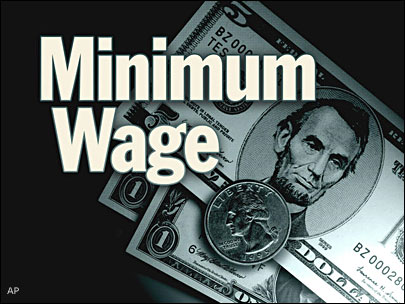 RLA Checklist
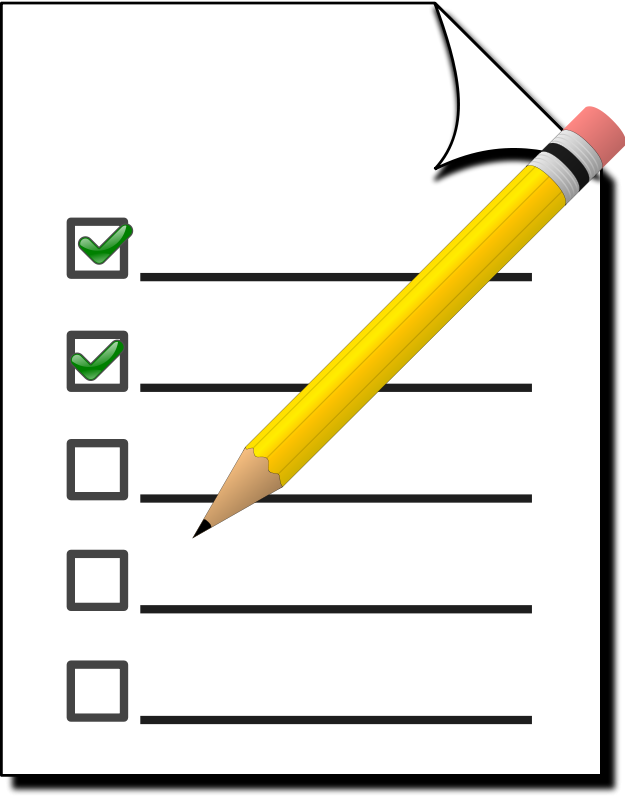 My response includes:
Includes a thesis statement
States which side is best supported
Provides 3 reasons with evidence
Connects to and is a validation of the thesis
May include a counter argument
Thesis Statement-Take a stand
Building a Structured Response for the RLA ER
Conclusion
Point #1-connected to the thesis
Insert a transition word
Counter argument-strong writers
Point #2-connected to the thesis
Insert a transition word
Insert a transition word
Point #3-connected to the thesis
Insert a transition word
Insert a transition word
Insert a transition word
Strategies to Use:
Google Docs		Graphic Organizers


Argue Both Sides		Practice note-taking


Use 3rd Person Voice			

Use transitional words to connect ideas
Writing for the GED:  Book 4
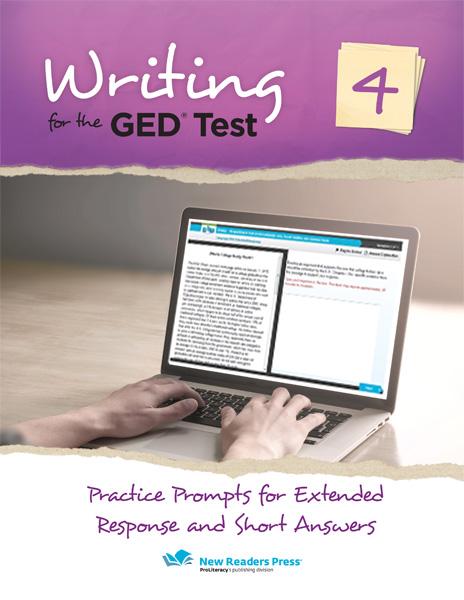 Book of Prompts with Online Practice:
10  RLA
10 Social Studies
15 Science

Online:  writing4.newreaderspress.com
4 RLA attempts
4 Social Studies attempts
4 Science attempts
6 Customizable attempts
Time your response
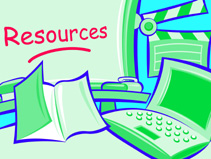 Prompt Resources:
NRP-Writing for the GED series books-Now books 1-4 (#4 Practice Prompts)
NRP-Scoreboost for the GED-Responding to Text 
NRP-Pre HSE-Writing Book 2
NRP-Social Studies for the GED® Test
NRP-Science for the GED® Test
Kaplan Big Book
NRP-Short Lessons in U.S. History
App State Adult Ed Resource Page:
http://abspd.appstate.edu/teaching-resources
GEDTS Web site
Responding to the SS Extended Response on the 2014 GED® Test
1 question
25 minutes
3 traits measured
8 points
Defining Enduring Issue
The GEDTS’s definition of the enduring issue is:
An enduring issue reflects the founding principles of the United States and is an important idea that people often grapple with as new situations arise
Supreme Court cases are interpretations of these same enduring issues modified for the times
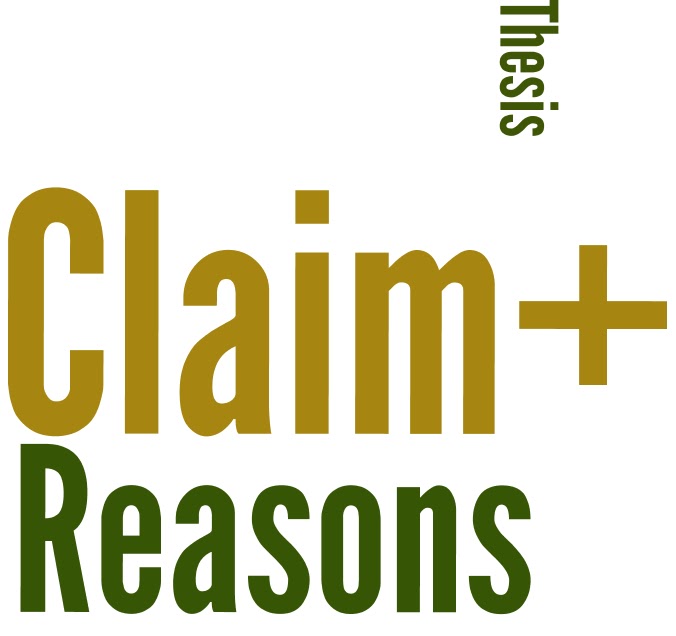 Enduring Issue
Connect the Prompts
Historical Context
Enduring Issue Exercise
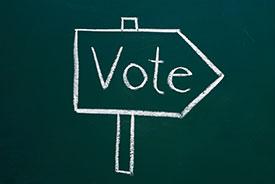 Early 1900’s
Timeline For Context
1920-1950
Enduring Issue
1960-1980
1980
Present Day
Voting Rights
Enduring Issue Examples
Freedom of Speech
Enduring Issue
Civil Rights
Privacy
Health Care
Example:  Affordable Care Act
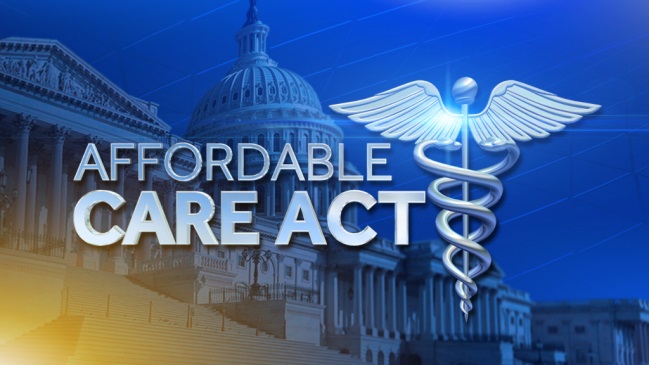 U.S. Constitution states:  “Congress has the power to lay and collect taxes…to pay the debts and provide for the…general welfare of the United States.”
Supreme Court upheld that the health insurance mandate could be levied as a tax, therefore mandate that everyone has to pay for their healthcare
Getting to
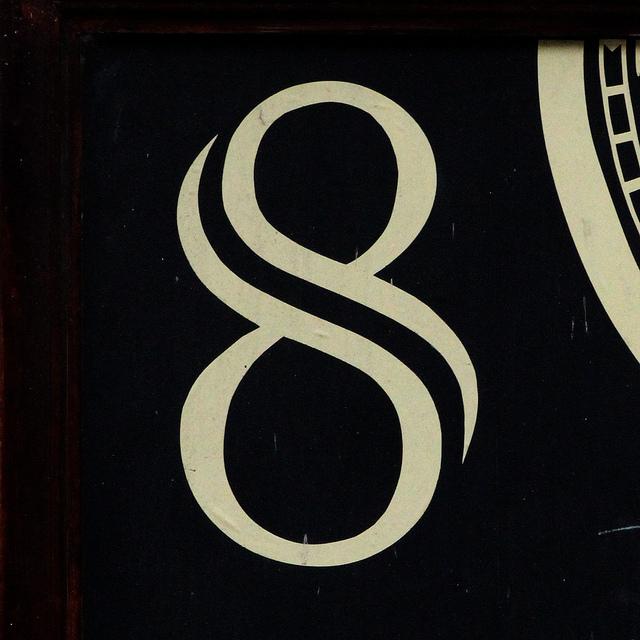 You Are Here
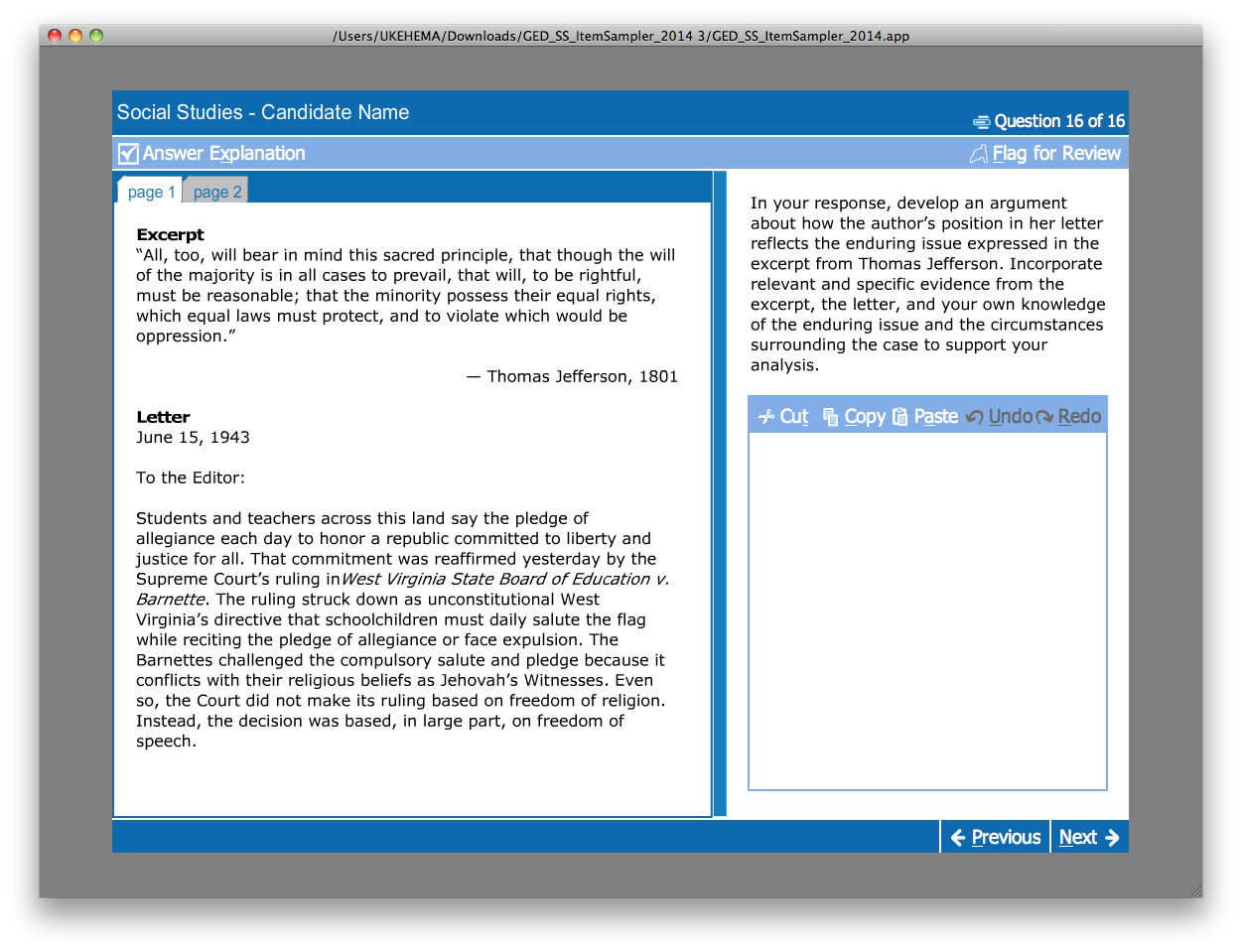 X
Take Note:
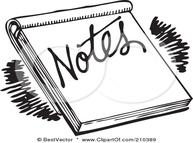 Authors-quote, opinion
First prompt-enduring issue
Second prompt-historical context
What’s the connection?
Common Test-taker Mistakes
Enduring issue not mentioned
No connection between the prompts and the enduring issue
Link to historical context missing
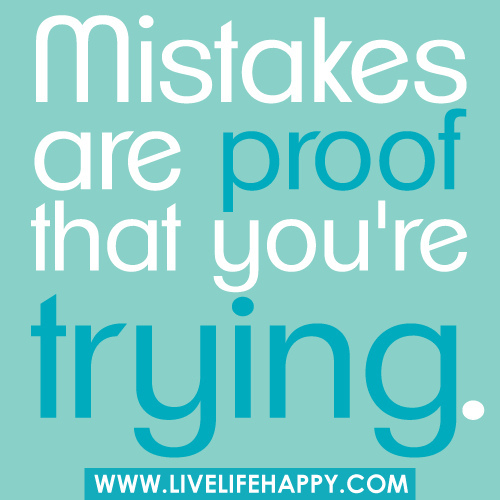 SS Checklist
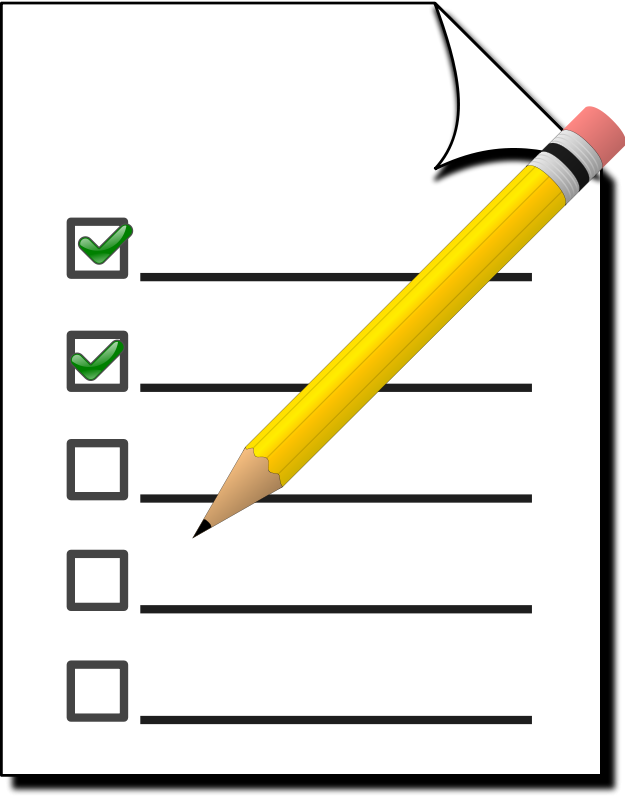 My response:
States the enduring issue
Provides 2-3 sentences that connect the prompts
A sentence or two about the historical context/significance
Science
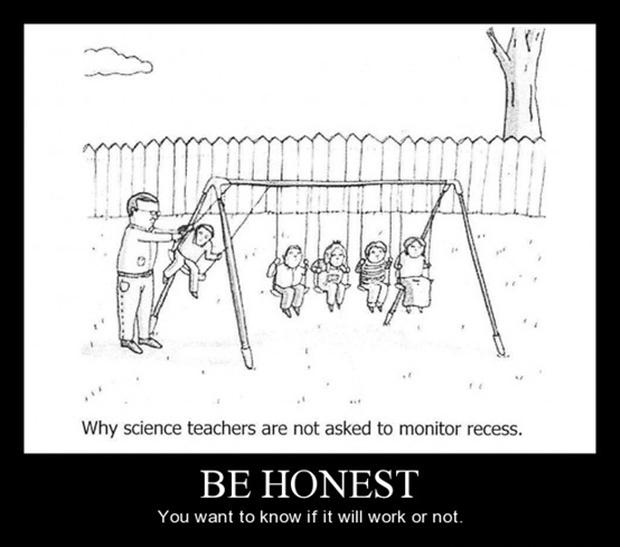 2 questions-various types
10 minutes ea.
3 points ea.
Getting to
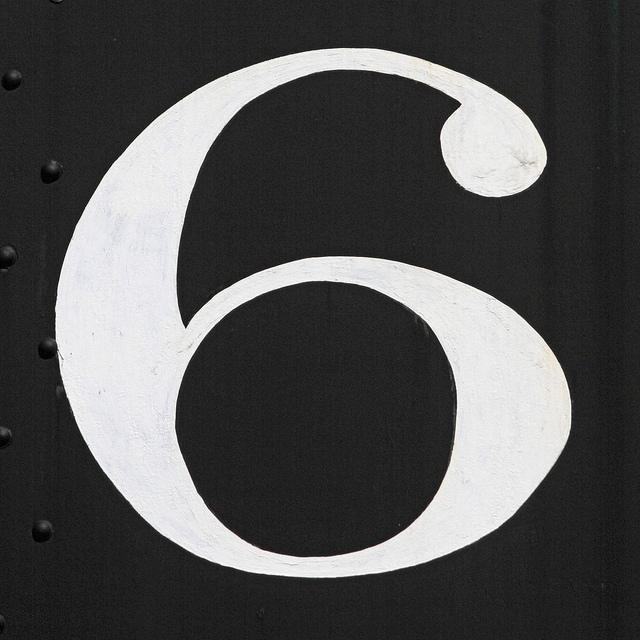 Experimental Design:  Scoring Criteria
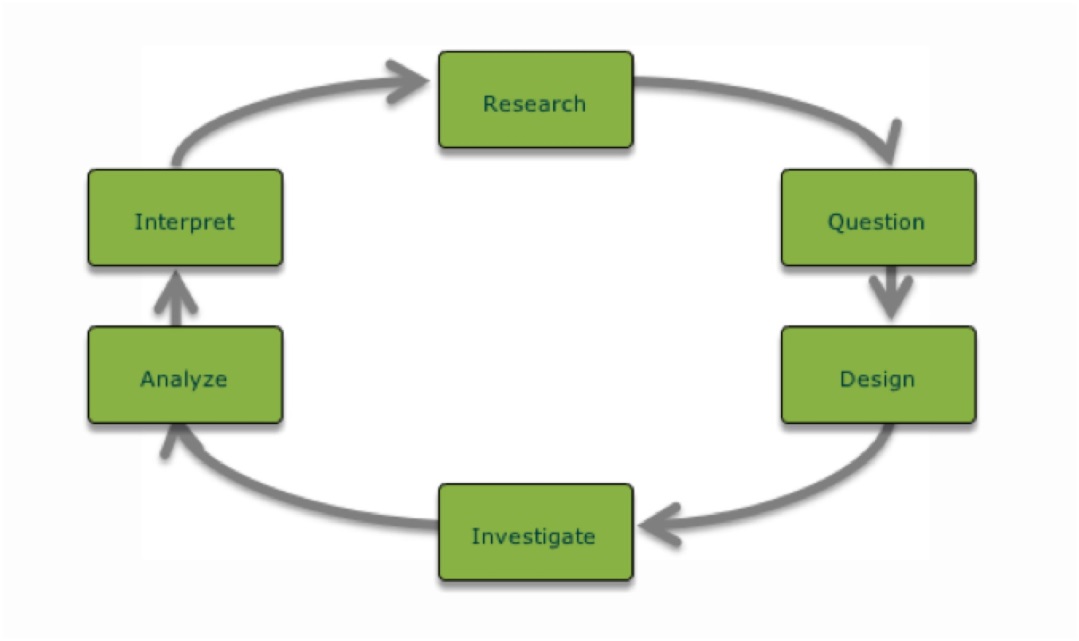 Controlled Experiment Design
Data Collection
Hypothesis
Farmer’s Hypothesis
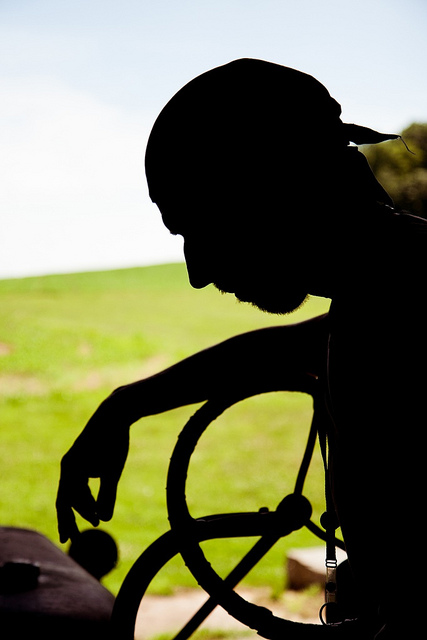 You Are Here:
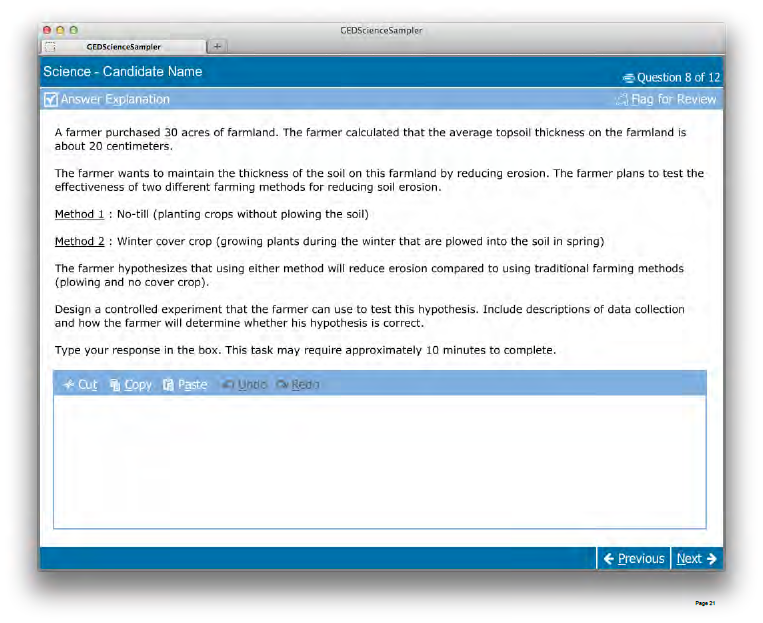 X
X
Prompt:
Design a controlled experiment that the farmer can use to test this hypothesis. Include descriptions of data collection and how the farmer will determine whether his hypothesis is correct.
Short Answers: Experimental Design
Scientific Method
Steps to Responding
Read and analyze the prompt
What’s the hypothesis? Rewrite, underline or highlight it.
Look for key words that tell you what to do with the hypothesis.
Plan and write
How will the experiment be conducted?
What data will be collected?
How will the data be analyzed?
Check and Revise
Identify a problem/formulate a question
Make observations and collect data
Formulate a hypothesis
Design and carry out controlled experiments to test the hypothesis
Analyze the results and communicate findings
Science-Other Types:  Scoring Criteria
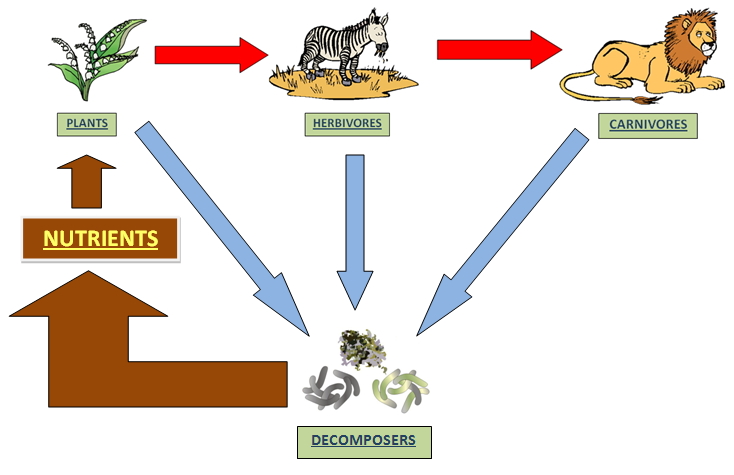 Explain the relationship
Use multiple pieces of support
Pulled from the passage
You Are Here:
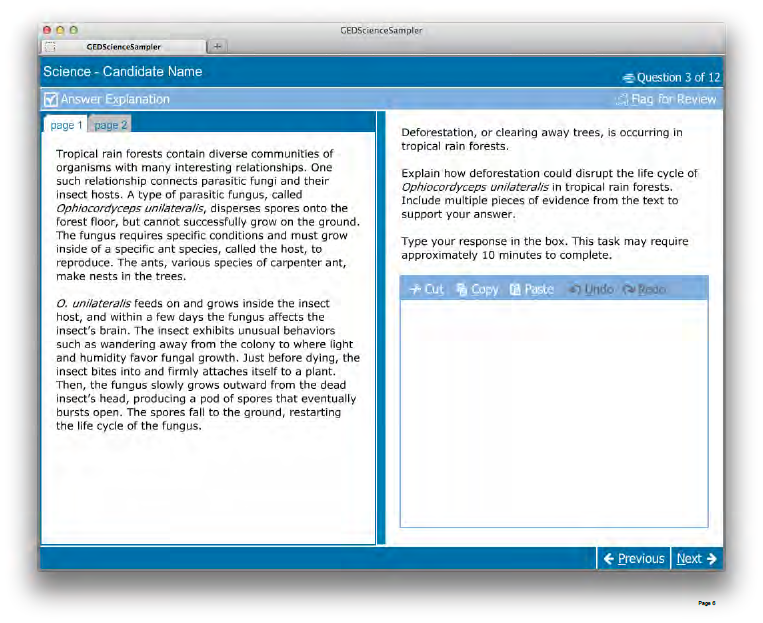 X
Science:  Other Prompt Types
Prompt:
Deforestation, or clearing away trees, is occurring in tropical rain forests.

Explain how deforestation could disrupt the life cycle of Ophiocordyceps unilateralis in tropical rain forests. Include multiple pieces of evidence from the text to support your answer.

Type your response in the box. This task may require approximately 10 minutes to complete.
Take Note-
Experimental Design
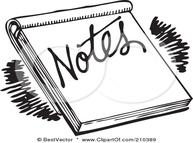 What’s the hypothesis?
Describe the design
Describe how the data will be collected including frequency
How will the hypothesis be tested?
Take Note-
Other Types
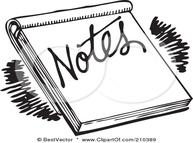 Describe and analyze the relationship between organisms
Use multiple pieces from the passage as evidence
Determine & describe why the relationship is important
Science Checklist:  Exp. Design
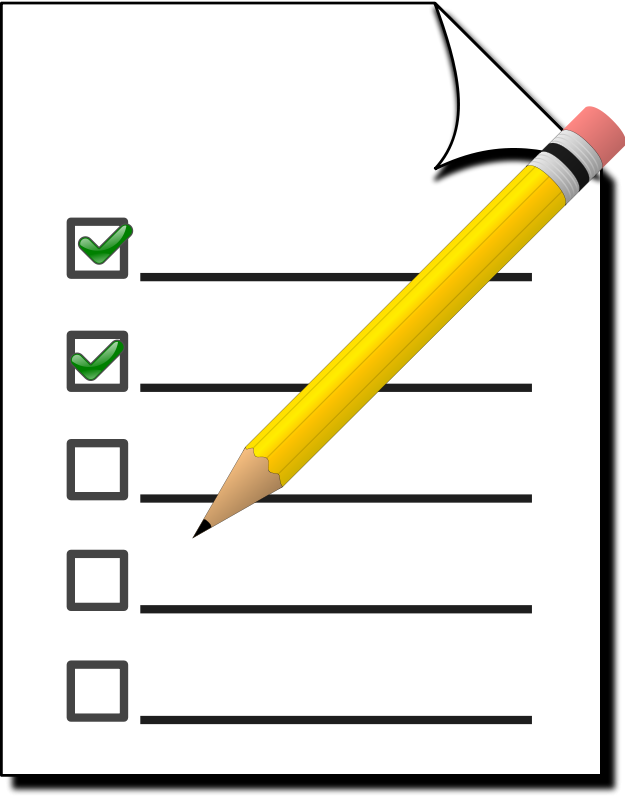 My response includes:
An explanation of how the experiment will be designed
A connection between the design and the hypothesis (proof that it works)
Details on data collection and frequency [e.g. data table, chart, etc.]
Science Checklist:  Other Types
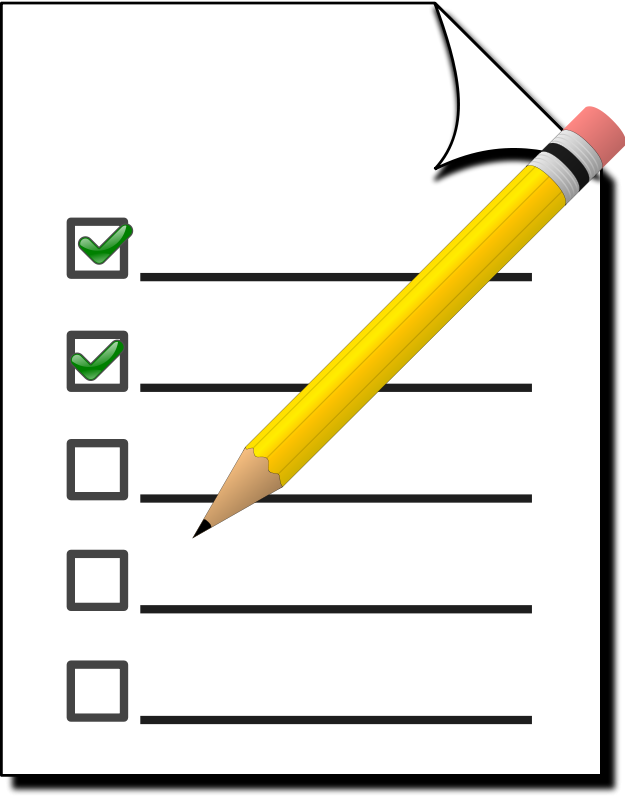 My response includes:
Explains the specific relationship between the organisms
Details why the relationship is important
Cites multiple pieces (2-3) from the passage as evidence
GEDTS Resources
National Adult Education College and Career Readiness Training Design Initiative:  A Train the Trainer Workshop (April 2013)
The 2014 GED Test-Reasoning Through Language Arts:  Extended Response Guide for Adult Educators (October 2013)
The 2014 GED Test-Social Studies:  Extended Response Guide for Adult Educators (October 2013)
The 2014 GED Test-Science:  Short Answer Resource Guide for Adult Educators (October 2013)
Focus on 2014 Content:  Social Studies and Science:  A Workshop from the GED Testing Service (July 2013)
Educator Scoring Tools
Test Companion

All of these materials can be found on the GEDTS web site:
http://www.gedtestingservice.com/educators/home
[Speaker Notes: Score reports and study plans are additional benefits included with the online course. Later this month we will have an online demo of the online course.  We have not yet seen the completed products, but if you have any questions on the Kaplan big book, we can try and answer them or will pass your questions along to Kaplan and get back to you with the answers?]
Build Confidence
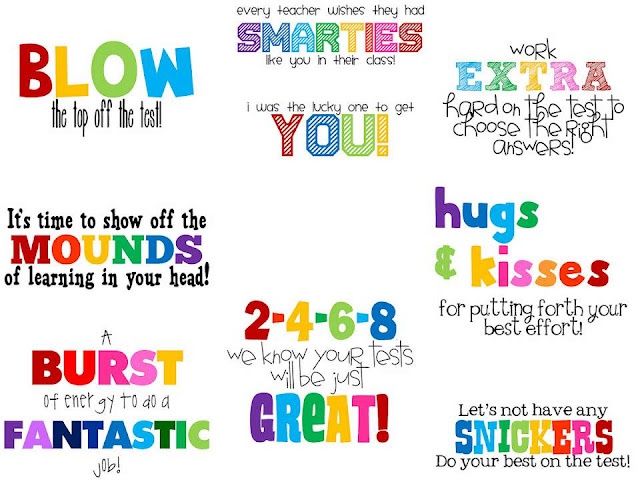 Questions
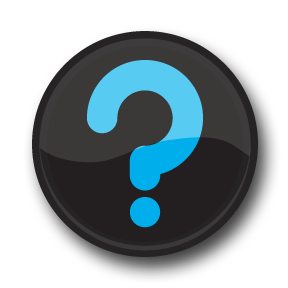 Contact & Ordering Information
Karen Welch
New Readers Press
(404) 580-1563
kwelch1799@gmail.com
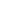 Thank You!